Teraz budeme vlnovú rovnicu riešiť analyticky. Pomocou Fourierovho radu.
Matematická vsuvka: Fourierov rozvoj
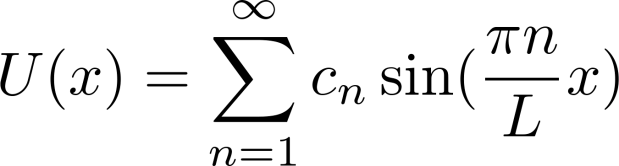 Pre Fourierove sinsusovky platí
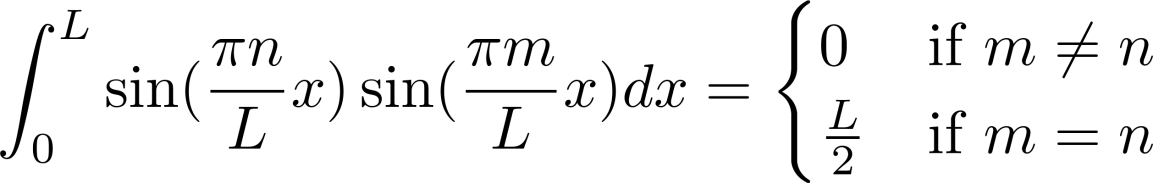 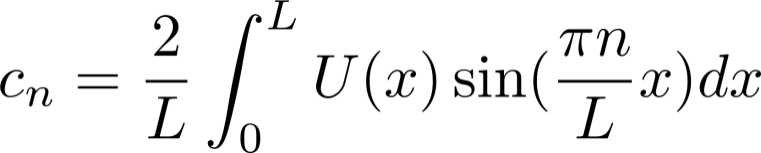 1
Vlnová rovnica: analytické riešenie
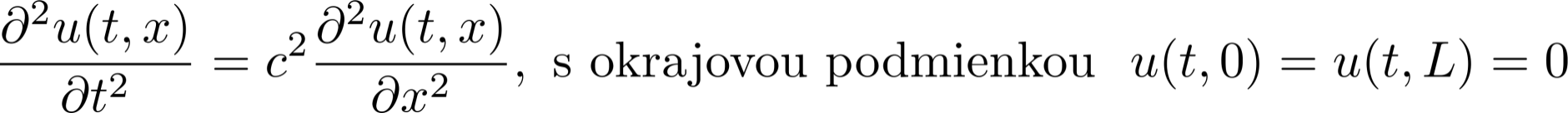 Geniálny Fourierov nápad: hľadajme riešenie v tvare
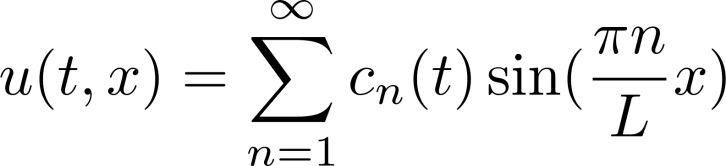 Po dosadení do vlnovej rovnice dostaneme
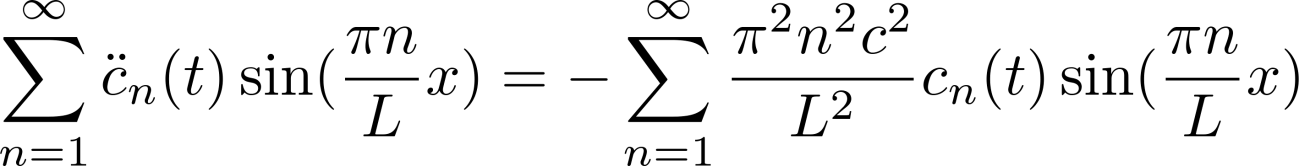 Porovnaním koeficientov na ľavej a pravej strane dostaneme rovnice
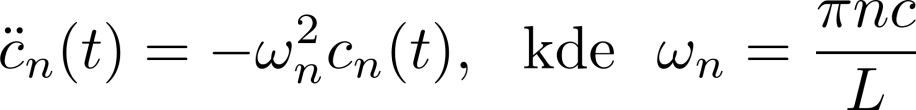 Sú to rovnice ako keby pre  harmonické oscilátory
2
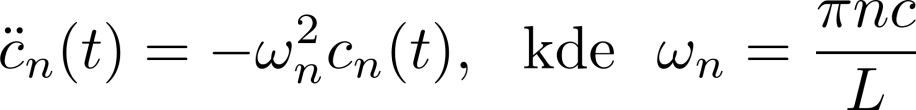 všeobecné riešenie má tvar
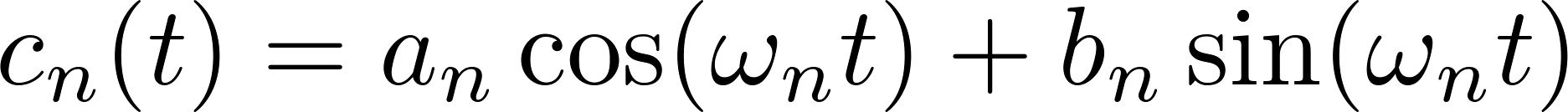 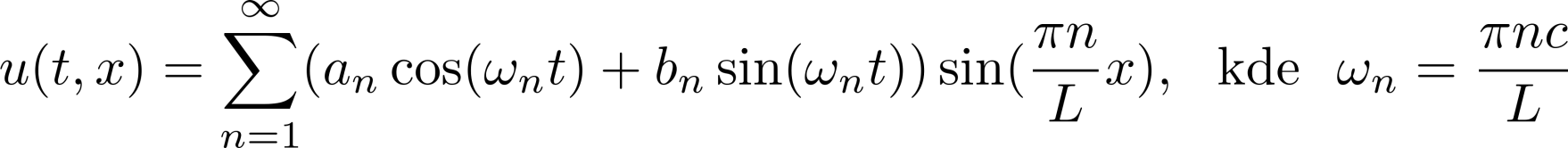 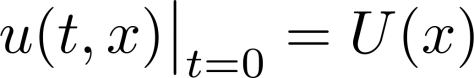 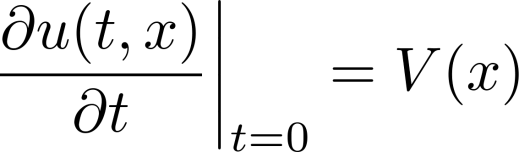 3
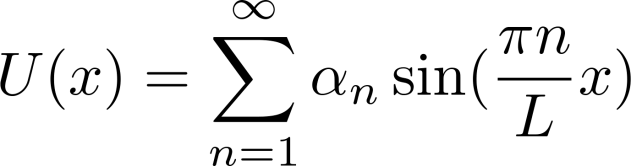 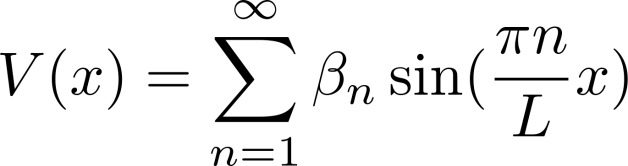 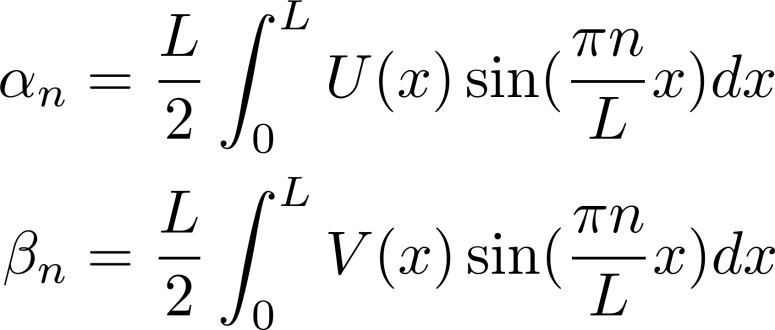 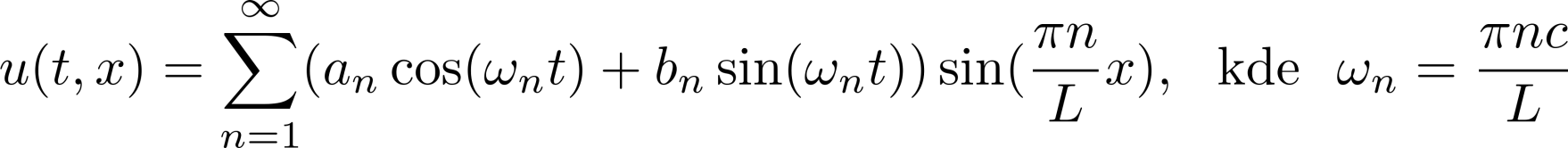 4
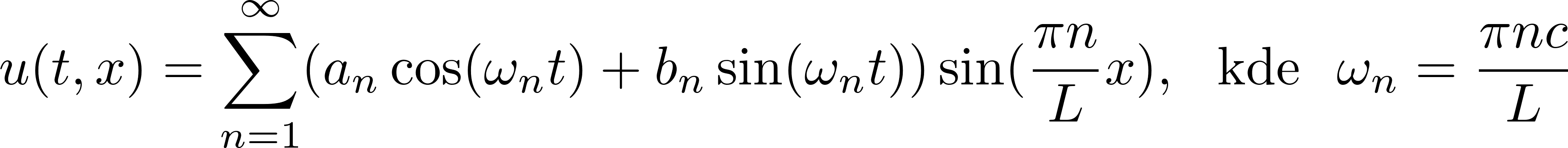 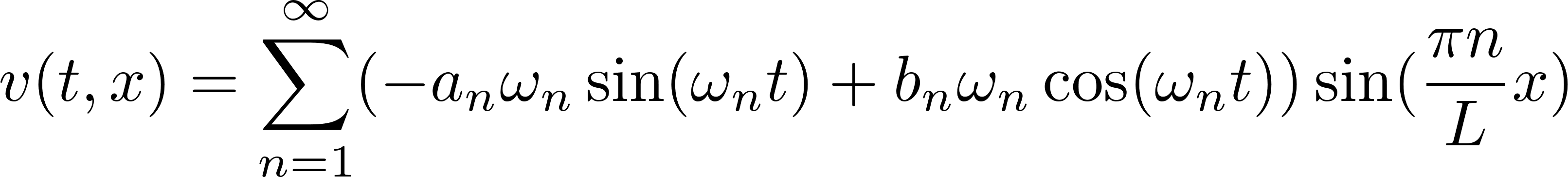 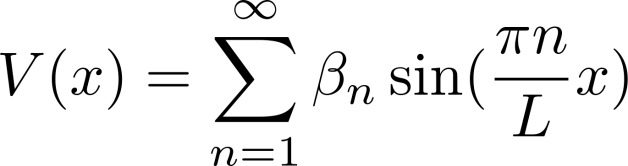 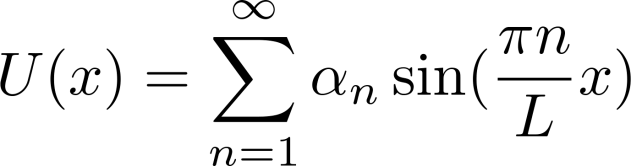 a potom už ľahko vyjadríme riešenie vlnovej rovnice so zadanými okrajovými a počiatočnými podmienkami ako
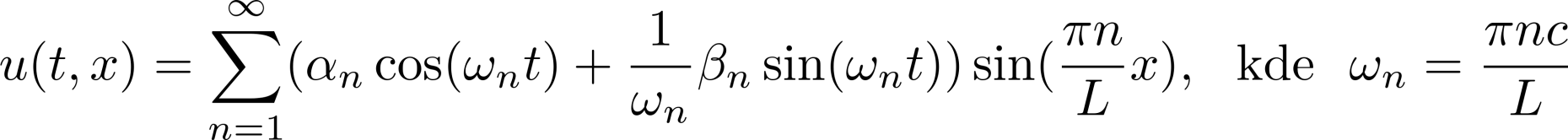 Štandardne sa ešte zavádza označenie
takže dostaneme
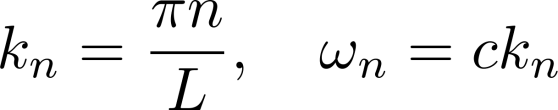 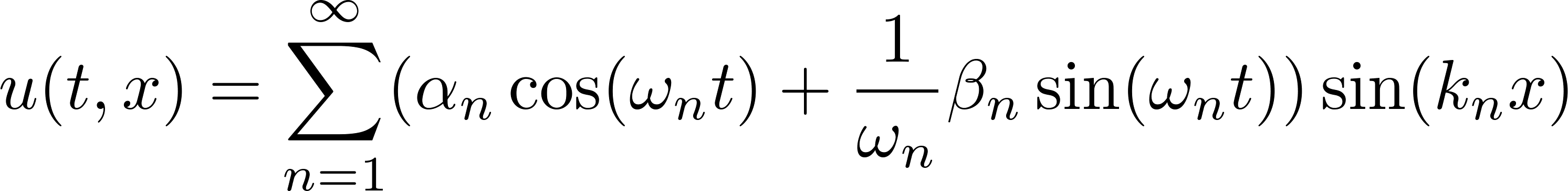 5
6
Vlnová rovnica: charakter riešení
Vyšetrime vlastnosti najjednoduchšieho riešenia
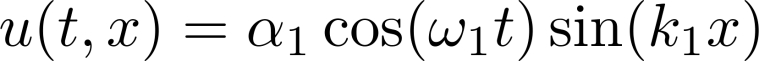 7
8
Pozor,  tyč nekmitá v priečnom smere, ostáva stále rovná. Graf ukazuje veľkosť posunutia v pozdĺžnom smere miesta so súradnicou x v rozličných časoch
9
Toto je animácia pozdĺžnych posunutí rezov tyče
10
Video ukazuje, že každý rez tyče kmitá ako oscilátor, stále rovnakou frekvenciou a amplitúdou. Niektoré rezy tyče nekmitajú vôbec, to sú takzvané uzly. Riešenie


popisuje tzv. stacionárne kmity tyče (stojatú vlnu). Slovom stojatý máme na mysli to, že po tyči sa nepremiestňuje energia ani amplitúda oscilácií. Všimnime si, že stojatá vlna je monofrekvenčná, všetky body kmitajú jednou a tou istou frekvenciou
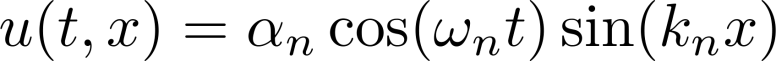 11
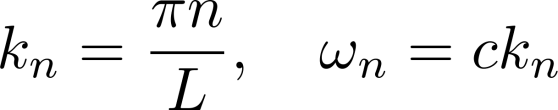 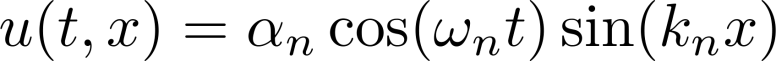 12
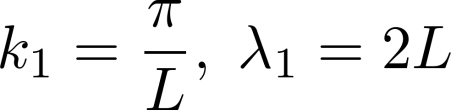 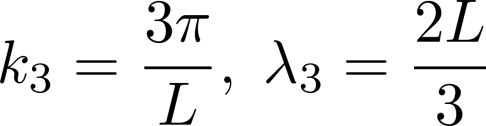 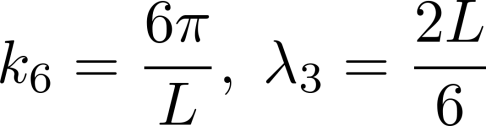 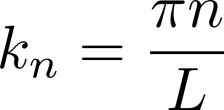 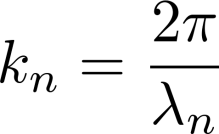 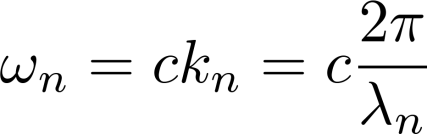 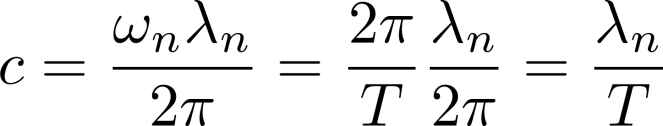 Ukážka nestacionárneho vlnenia
Na videu je pohybujúca sa vlna
13
Ukážka nestacionárneho vlnenia
Na videu je pohybujúca sa vlna
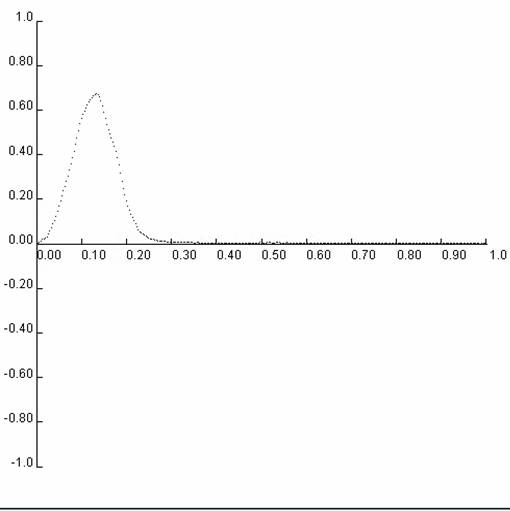 Pri špeciálnej počiatočnej podmienke tvaru Fourierovej sínusovky vznikne stojaté (stacionárne) kmitanie. Pri všeobecnej počiatočnej podmienke vznikne postupné (šíriace sa) vlnenie
14
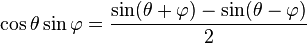 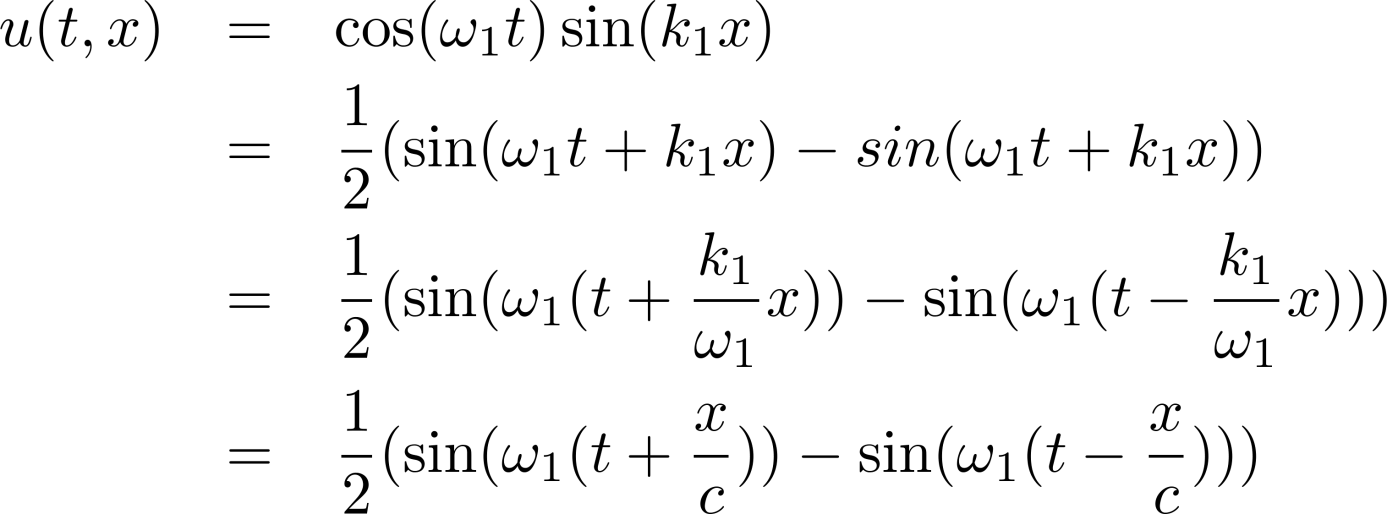 Všimnime si, že platí
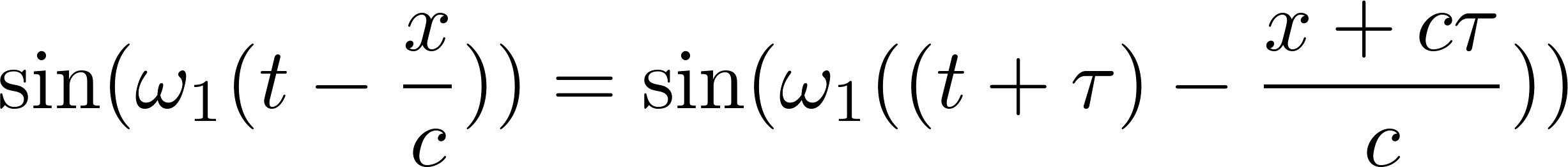 =
15
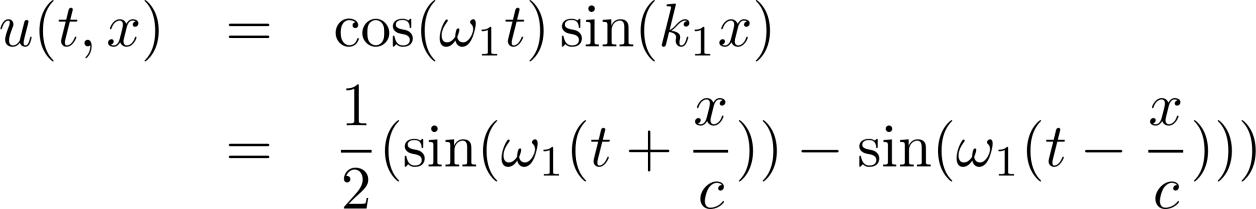 Fourierova stojatá vlna vzniká teda superpozíciou dvoch postupných vĺn, jednej šíriacej sa zľava doprava a druhej šíriacej sa sprava doľava.
Tie postupné vlny majú v tomto prípade veľmi špeciálny tvar, takže sa poskladajú na stojatú vlnu.

Použitím identít pre súčiny trigonometrických funkcií možno ľubovoľné riešenie vlnovej rovnice napísať ako superpozíciu dvoch postupných vĺn, jednej šíriacej sa zľava doprava a druhej šíriacej sa sprava doľava. Tie postupné vlny ale všeobecne nemajú taký špeciálny tvar, aby sa poskladali na stojatú vlnu. Spravidla sa poskladajú na vlnenie striedavo sa pohybujúce zľava doprava, po odraze od konca sprava doľava a po ďalšom odraze zase zľava doprava ... Videli sme to na videu.
16
Vlnová rovnica všeobecne
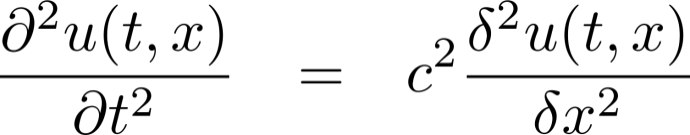 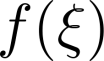 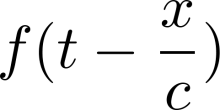 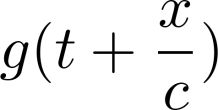 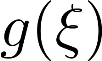 17
Nemôžem si ale myslieť, že mnou hľadanú funkciu deformácie


budem písať ako


Lebo funkcia deformácie musí okrem vlnovej funkcie spĺňať aj okrajové podmienky


Skúsme ale hľadať riešenie v tvare



a nájdime, aké podmienky musia spĺňať (inak ľubovoľné) funkcie          , aby boli identicky splnené okrajové podmienky
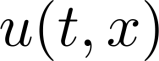 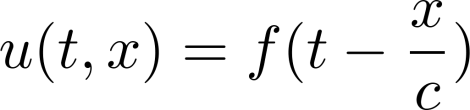 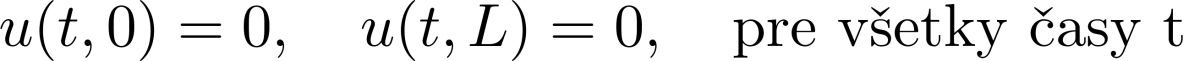 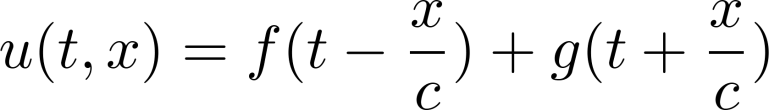 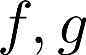 18
Dostaneme
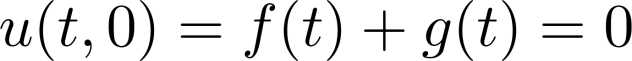 Takže funkcie f a g spolu súvisia takto


máme teda

teraz podmienka
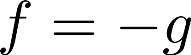 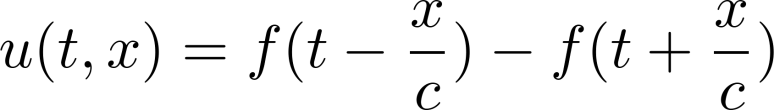 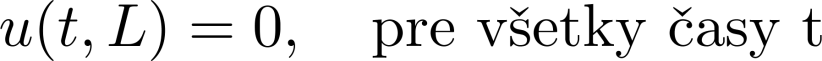 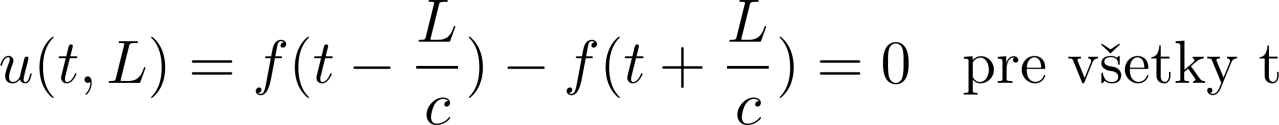 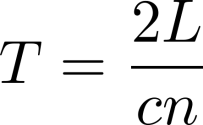 Zjavne je treba použiť periodickú funkciu s periódou                 , napríklad
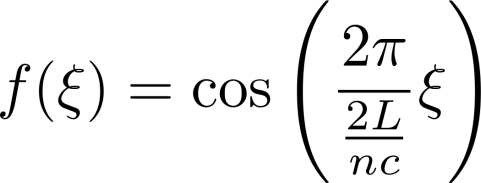 19
Potom dostaneme
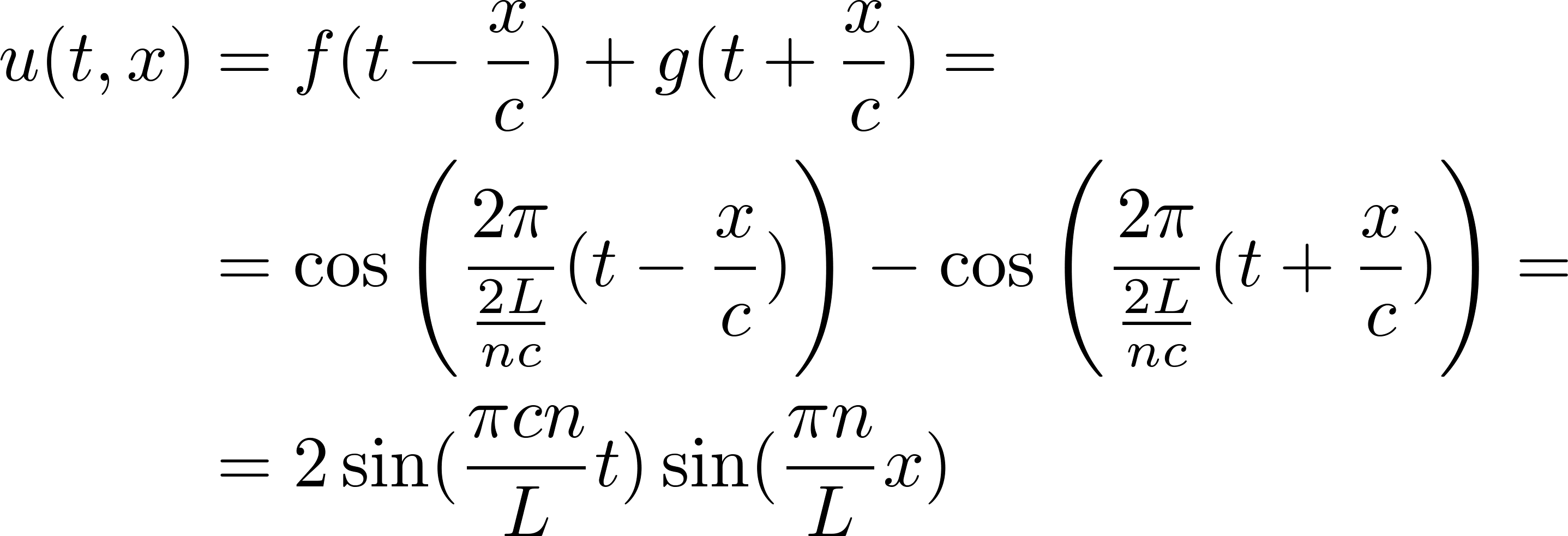 Vo všeobecnosti môžeme použiť ľubovoľnú superpozíciu takých riešení (v časovej závislosti môže byť aj kosínus), takže dostávame inou cestou to, čo už poznáme.
20
Zhrňme naše poznatky o vlnovej rovnici


s okrajovými podmienkami

Všeobecné riešenie môžeme písať v tvare superpozície špeciálnych stacionárnych riešení


Stacionárne riešenia sú
monofrekvenčné
tvoria úplný systém, teda každé riešenie sa dá písať ako ich 	superpozícia
sú „ortogonálne“, takže platí                                                                   



	túto vlastnosť využívame pri hľadaní koeficientov rozvoja z 	počiatočných podmienok
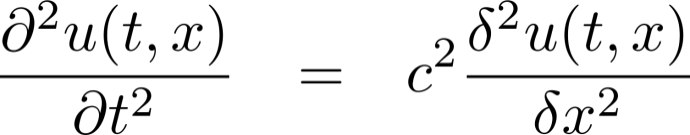 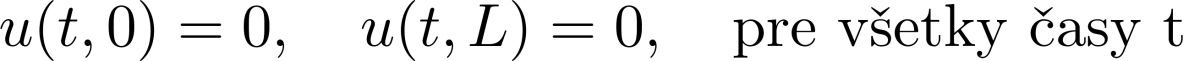 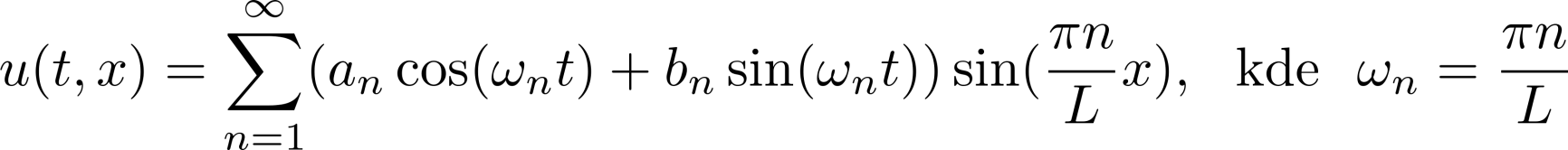 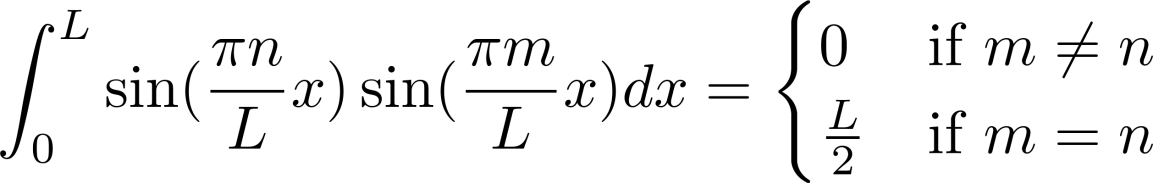 21
Zapíšte všeobecné riešenie vlnovej rovnice na úsečke (s nulovými okrajovými podmienkami) ako superpozíciu stacionárnych kmitov
Uveďte charakteristiky stacionárnych kmitov
22
Diskrétna retiazka oscilátorov
Po tom, čo sme sa potrápili so spojitou vlnovou rovnicou, vráťme sa k diskrétnej retiazke oscilátorov
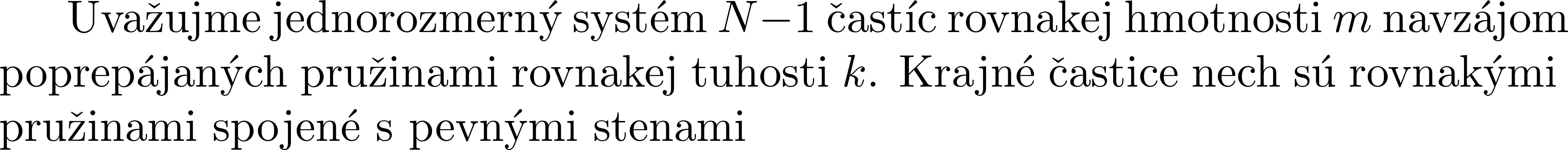 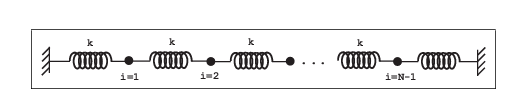 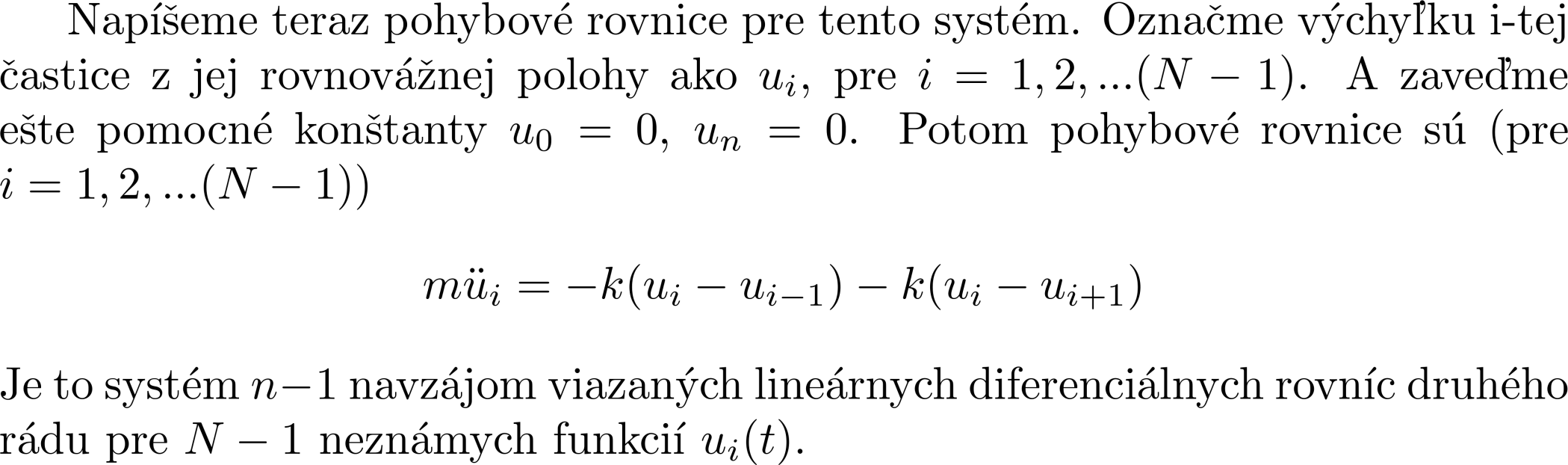 23
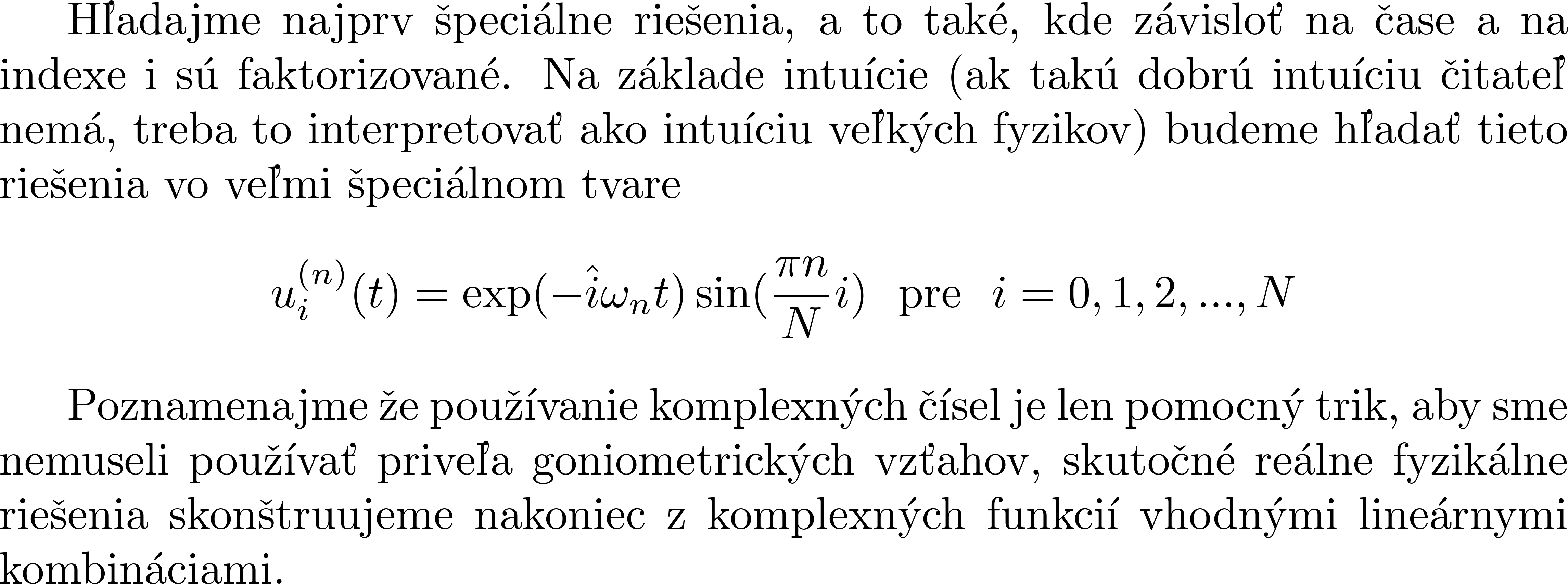 24
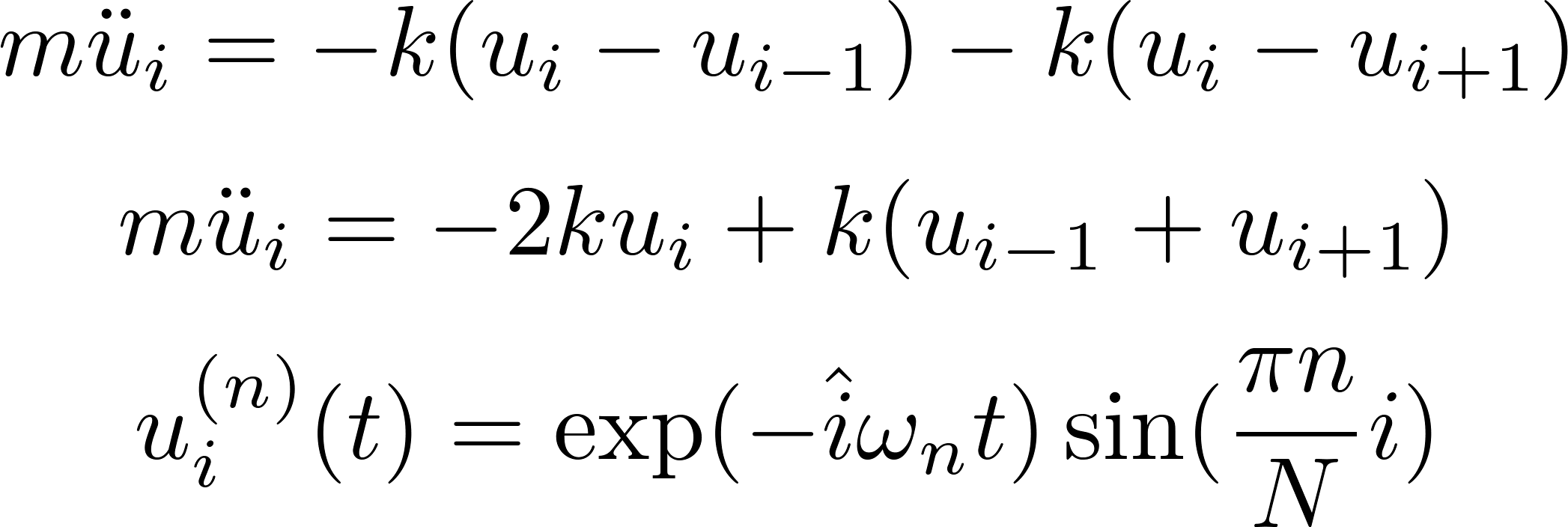 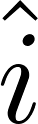 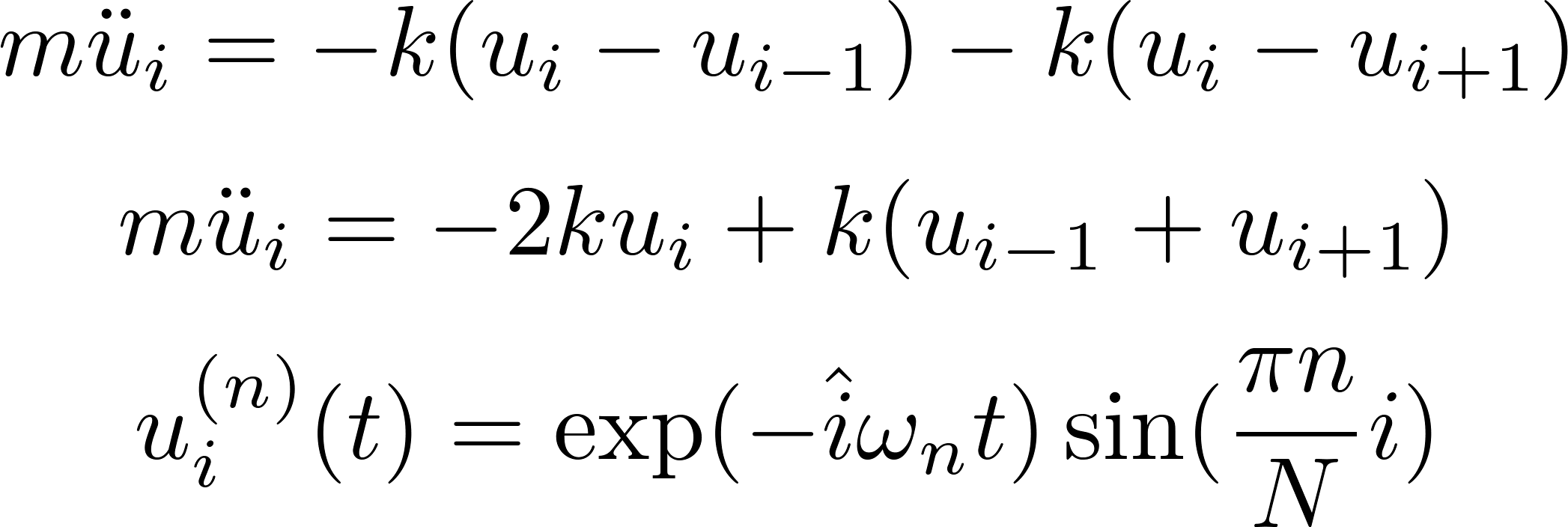 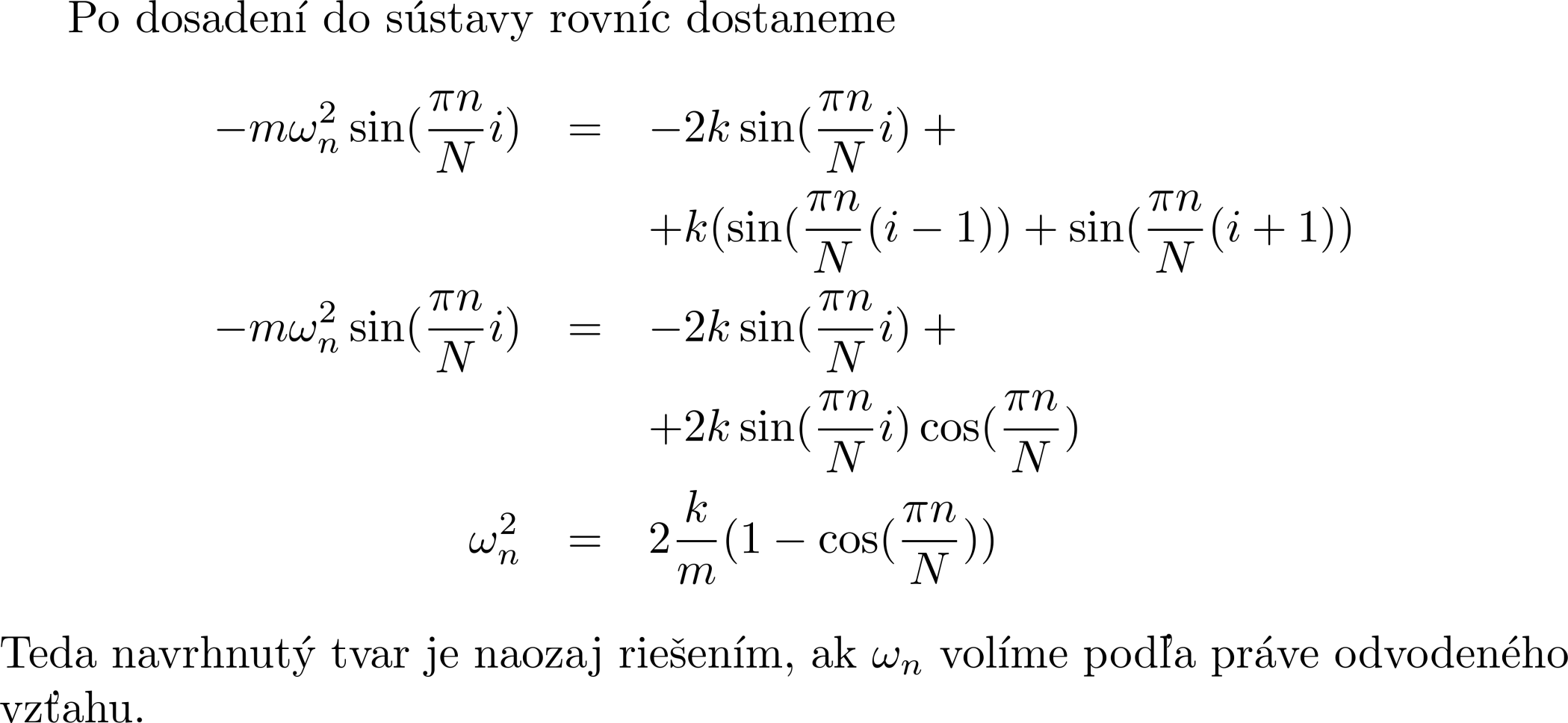 25
Našli sme teda riešenia
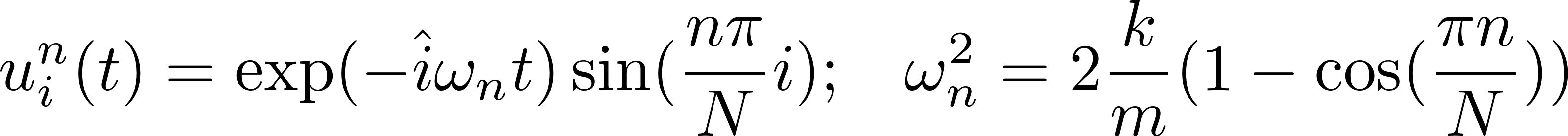 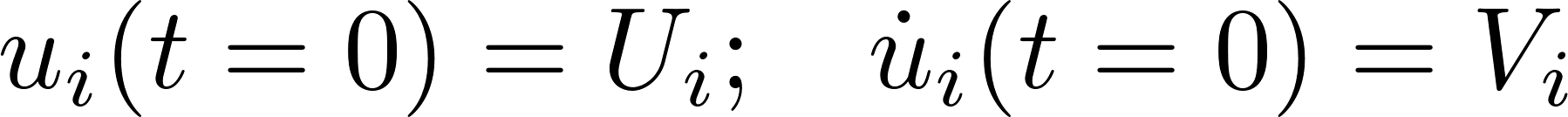 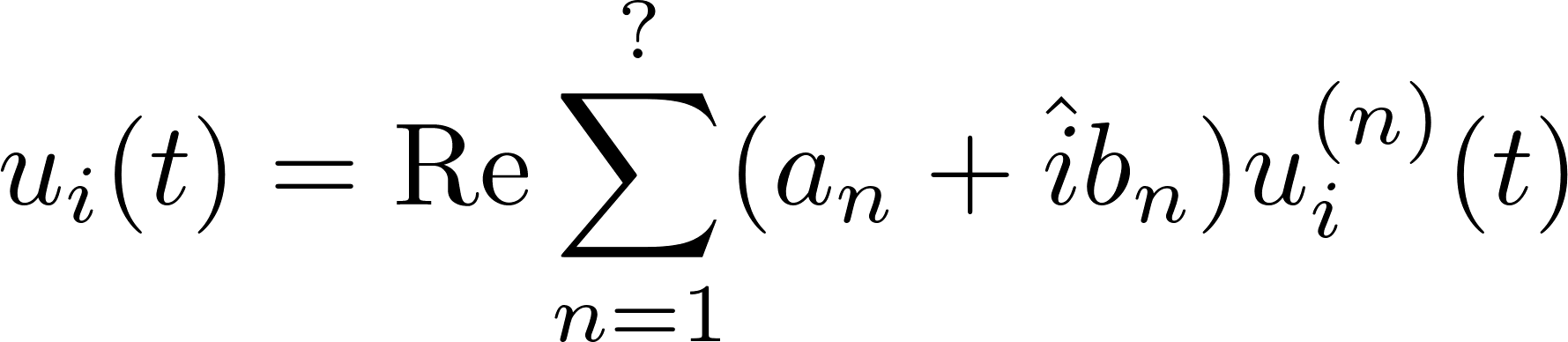 26
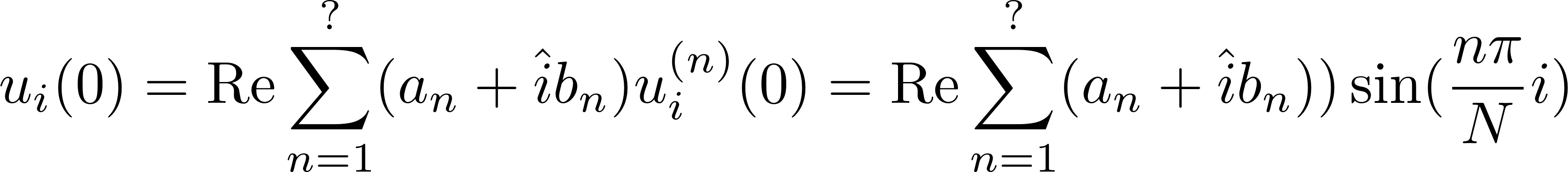 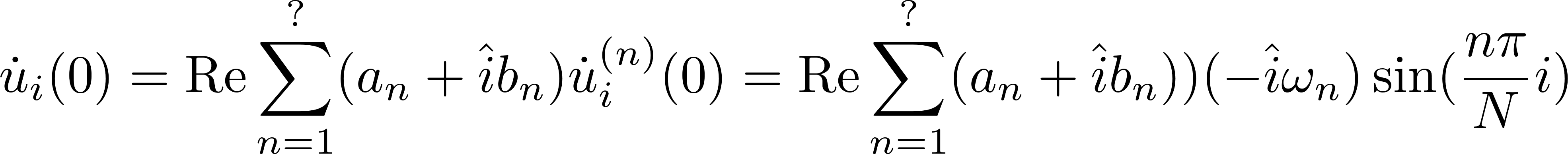 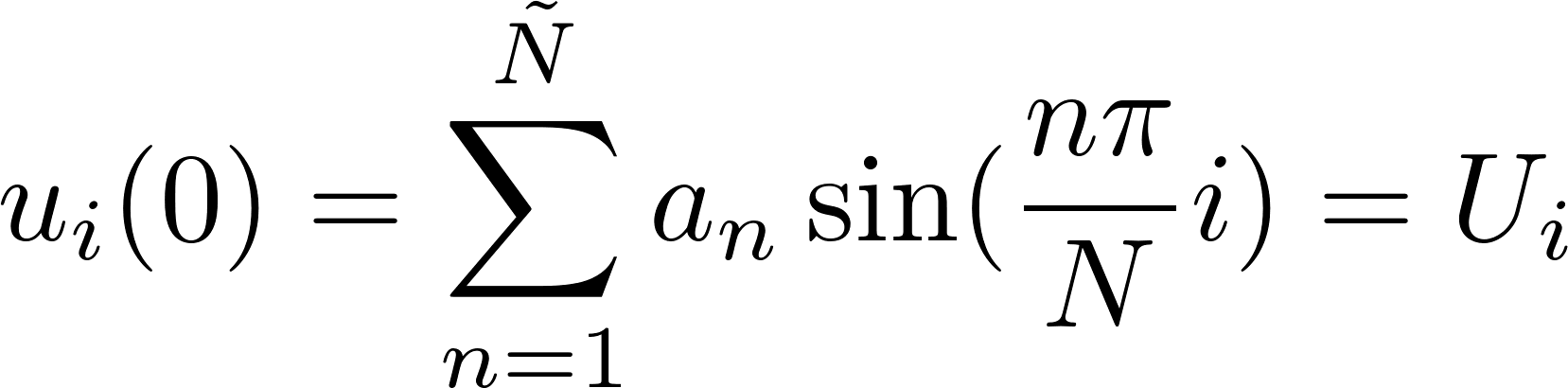 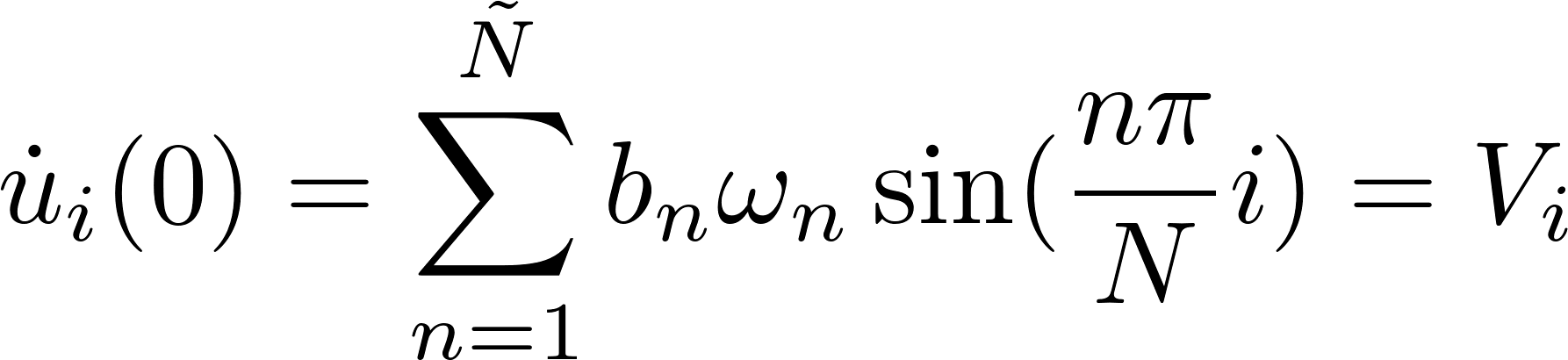 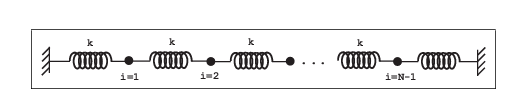 27
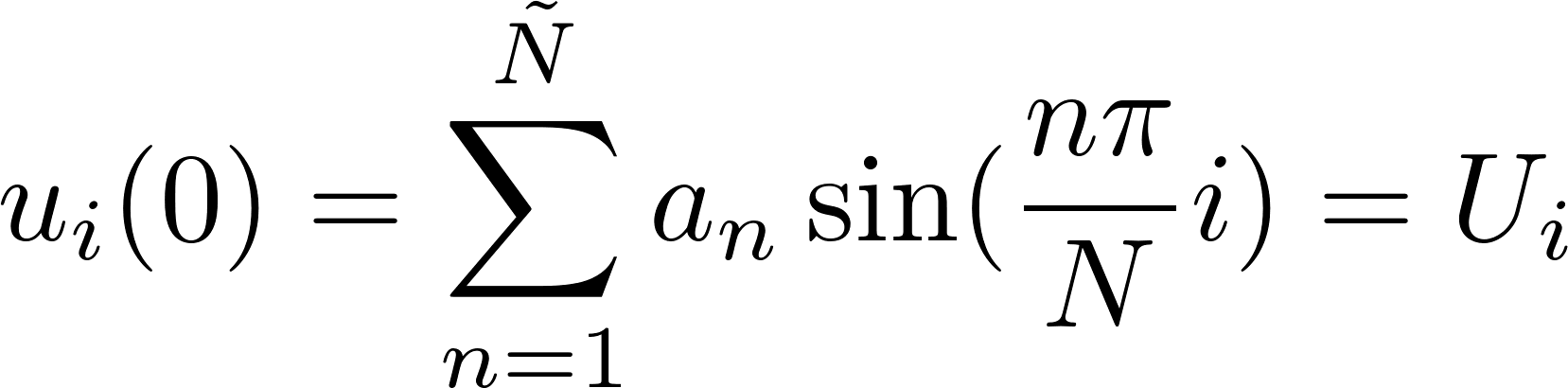 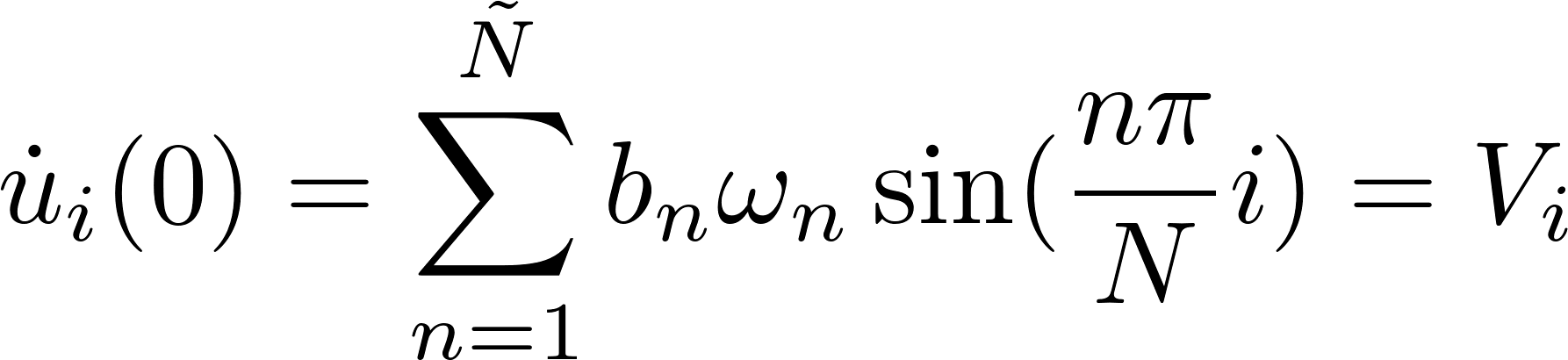 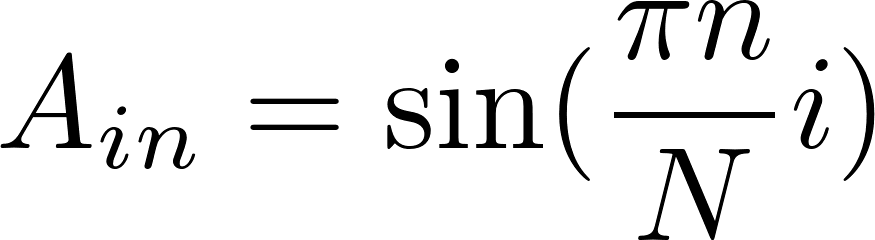 Takže prvá sada rovníc znie
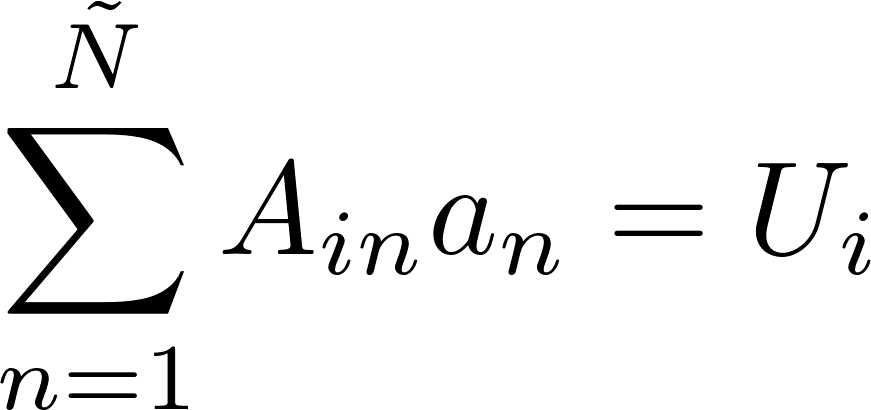 28
Veľmi sa to všetko podobá na spojitý prípad, kde sme robili Fourierove rozvoje a tam kľúčom k tomu, že to bolo ľahké, bol vzťah ortogonality
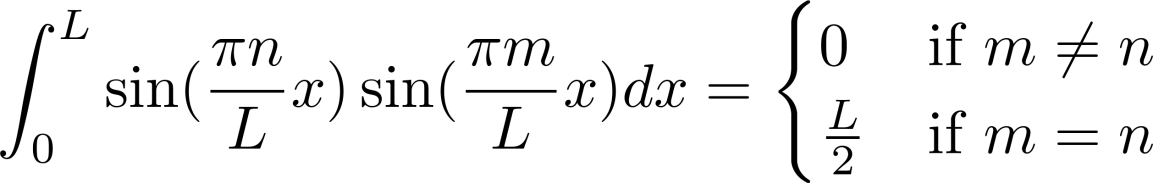 Integrál je suma infinitezimálnych malých čísel. Skúsme si tipnúť, že v diskrétnom prípade by sa to mohlo modifikovať na diskrétnu sumu
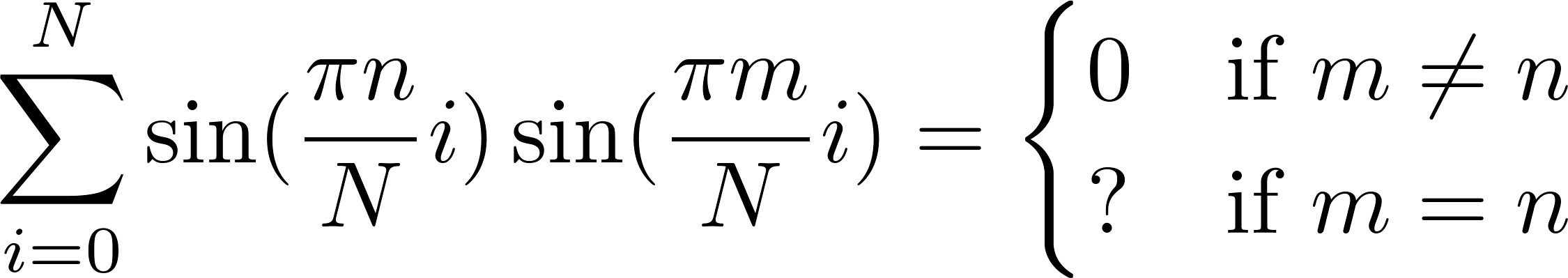 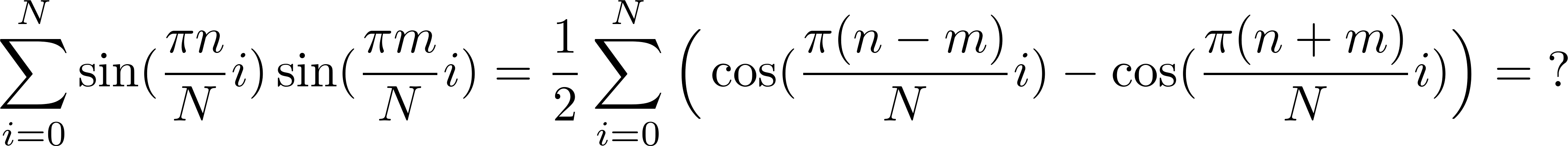 Nevediac ako ďalej, začal som na Wikipédii, kde som našiel elegantnú Lagrangeovu trigonometrickú identitu




jej dôkaz som si tiež vygooglil
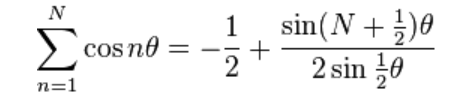 29
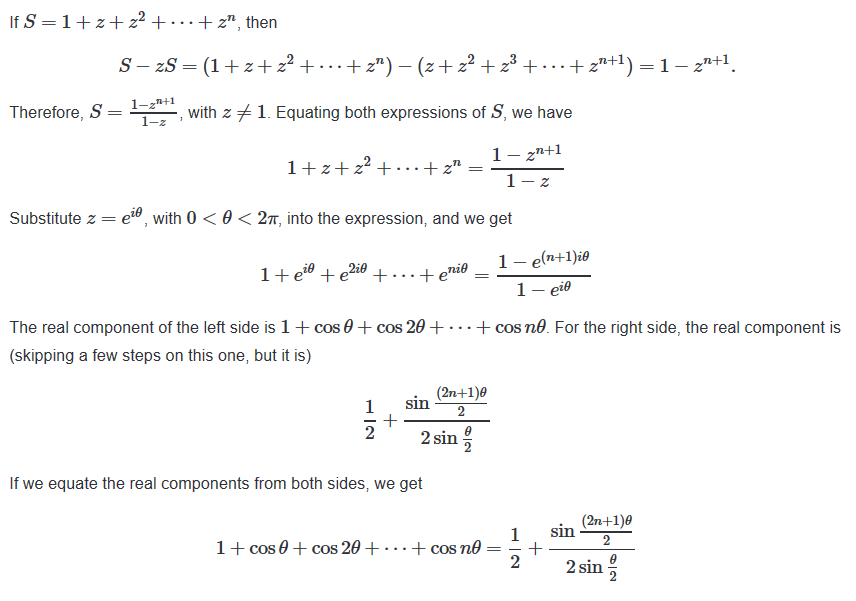 Múdreho toto malo napadnúť hneď, že suma tých kosínusov je v komplexných číslach geometrická postupnosť! Eulerova formula je sila!
30
Vrátiac sa k nášmu problému





dostaneme
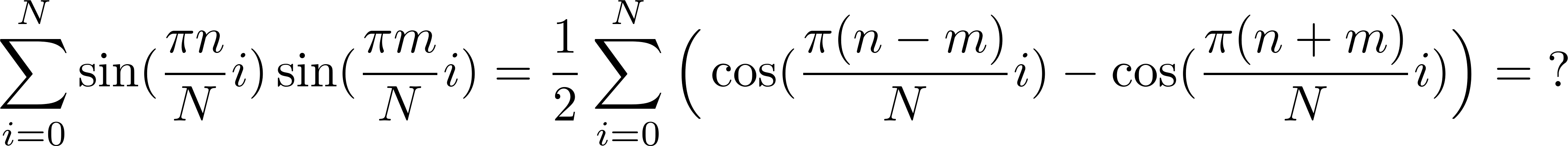 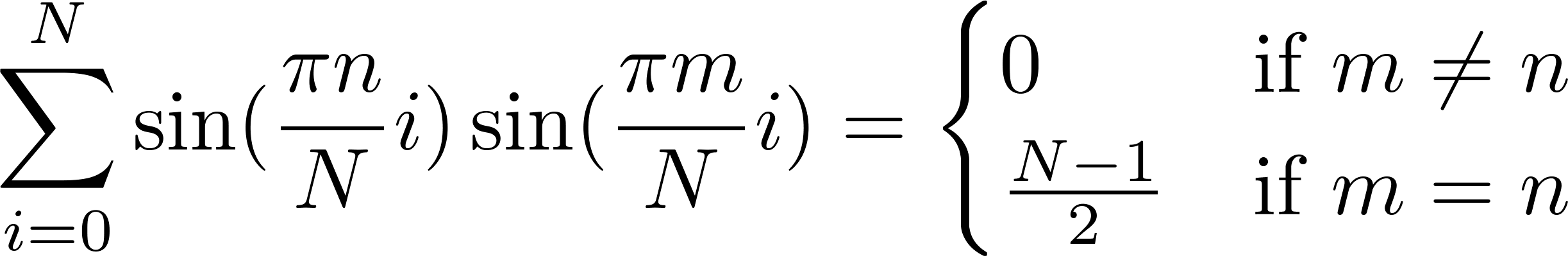 Koeficienty riešenia z počiatočných podmienok potom dostaneme ľahko
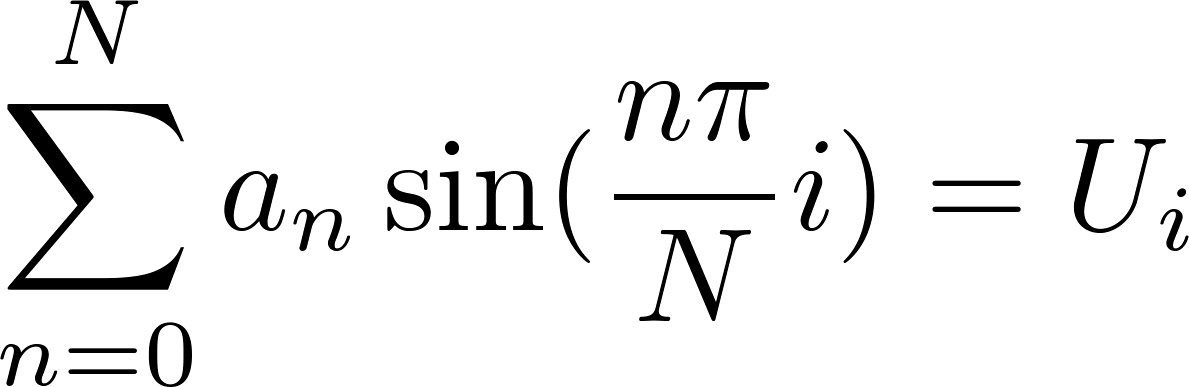 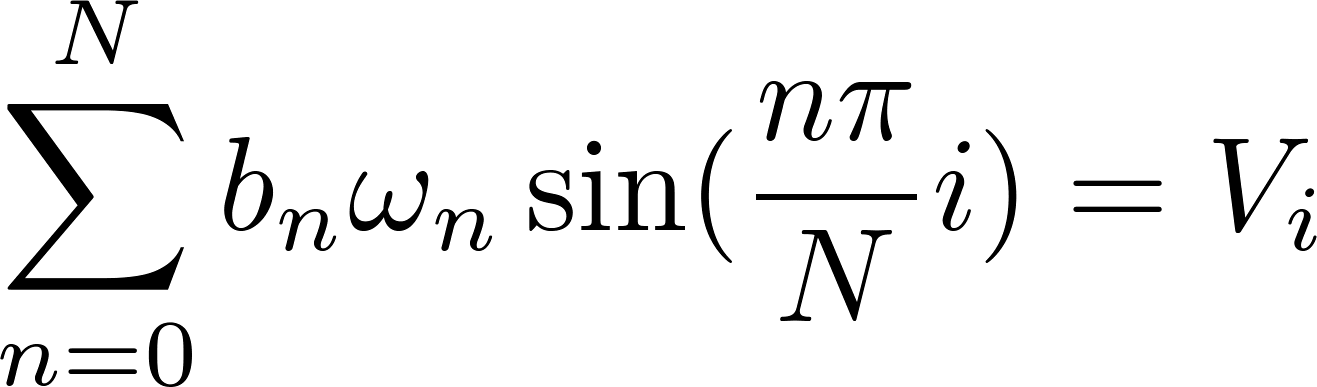 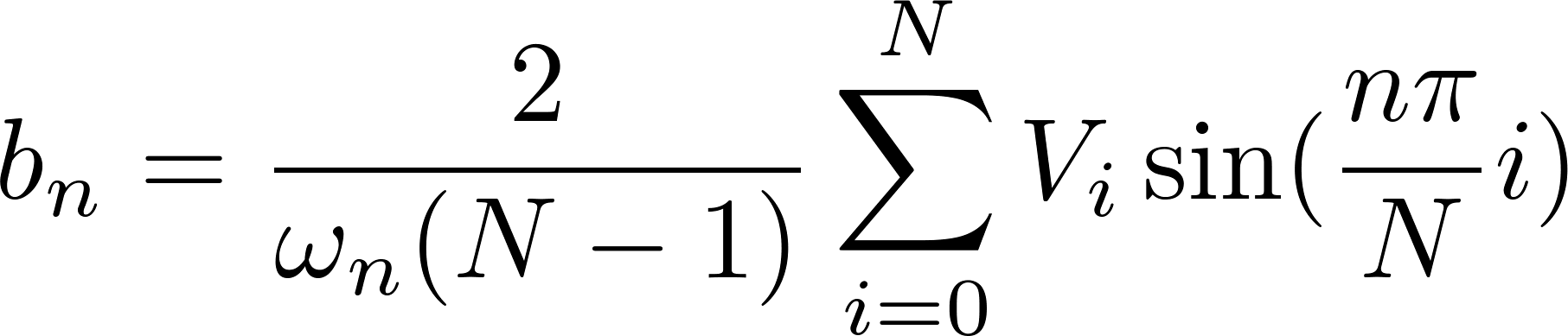 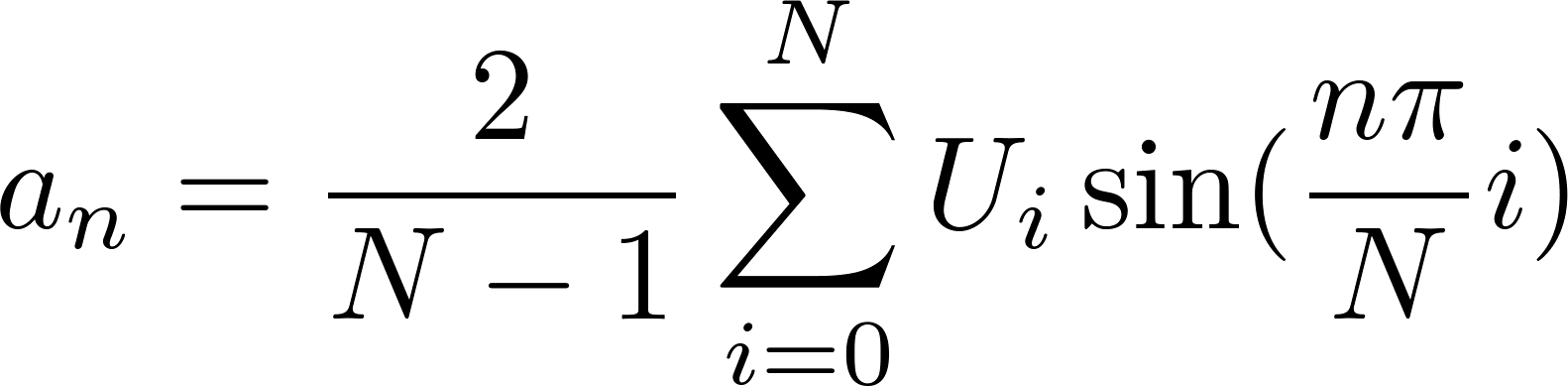 31
32
Súčasne vidíme, že nepotrebujeme ani riešenia so „zápornými omegami“. Ľubovoľné počiatočné podmienky sme dokázali splniť len pomocou riešení s kladnými omegami, teda riešenia so zápornými omegami sú vyjadriteľné pomocou riešení skladnými omegami.

Všetky tieto poznámky vyžadujú poriadne premyslenie. Keď ich čítate a rozumiete po slovensky, to ešte neznamená, že aj chápete.

Vari hlavnou úlohou prvej fyzikálnej prednášky magisterského kuru je „pochopiť, čo to znamená pochopiť. Nepodceňujte to. Odmenou je radosť z pochopenia.
33
Látka ako kontinuum
34
Objekty okolo nás sú spravidla „látkovej povahy“.
Čo presne nazývame „látka“ nie je dobre definované. V slovenskej terminológii pretrvávajú zvyklosti zavedené niekedy v rámci ideologického „newspeaku“, keď sa hovorilo, že fyzikálne objekty sú vo všeobecnosti „hmotnej povahy“, kde slovo „hmota“ sa vymedzovalo ako označenie pre „objektívnu existenciu“ v protiklade k „vedomiu“. Slovo látka sa potom používa(lo) na značenie čohosi uchopiteľného, viditeľného,.... v protiklade napríklad k „fyzikálnemu poľu“ (napríklad elektromagnetickému).

V anglickej terminológii sa používa jeden spoločný pojem „matter“ a to aj vo vyššie uvedenom význame hmota (ako filozofická kategória) aj ako látka.

Pozrite si wikipédiu, tak slovenskú ako aj anglickú verziu a trošku sa oboznámte s celý  tým zmätkom. Vôbec to nie je pre „chápanie fyziky“ potrebné: terminologickí puristi sú často najmä tí, ktorí fyzike rozumejú iba na najnižších leveloch. Ale je dobré o tom počuť, lebo sa s tým určite stretnete. Tak aby ste to nebrali vážne.  

Rozdiel medzí látkou a ne-látkou mi pripomína problém, ktorí sme riešili s deťmi v škôlke, keď mali vysvetliť rozdiel medzi ovocím a zeleninou. Ja som to určite nedokázal a, popravde, bolo mi to jedno. Hoci v živote sú tie dva pojmy niekedy aj užitočné. Podobne stolička je prakticky dobrý pojem, ale neviem rigorózne vysvetliť, čo všetko sa nazýva alebo naopak nenazýva stolička.
35
Látka ako efektívny objekt
Dnes fyzika hodne pokročila v porovnané so začiatkom 19. storočia, keď „zverinec“ fundamentálne rôznych fyzikálnych objektov bol veľmi bohatý. Objekty ako „voda“, „vzduch“, „meď“ boli osobitné „zvieratá“, ktoré spolu nijako nesúvisleli.

Úlohou fyziky ako prírodopisu bolo kvantitatívne popísať vlastnosti látok ako sú (hmotnostná) hustota, teplotná rozťažnosť, moduly pružnosti, tvrdosť, koeficient trenia, farba (spektrálna pohltivosť svetla) a podobne. Ďalej rozhodnúť, ako sa zadáva „stav v danom okamihu“. Pre kus medi to môže byť napríklad tvar objektu v nedeformovanom stave, miera deformácie v každom bode, rýchlosť zmeny tejto deformácie, teplota. 
V druhom koku pristupuje „prorocká úloha fyziky“: úloha nájsť (pre daný prípad interakcie s vonkajším prostredím) pohybové rovnice a potom sa naučiť ich riešiť.

Toto boli nezávislé úlohy pre každú látku.

V 19 storočí objavili chemici atómy a molekuly a pohľad na fyzikálne zverinec sa razom zmenil. Fundametálne zvieratá boli atómy a vzniklo presvedčenie, že ak fyzikálne zvládneme prírodopis i predpovedanie budúcnosti pre atómy, budeme vedieť vypočítať i vlastnosti všetkých látok.

Látky sa stali iba „efektívnymi kolektívnymi zvieratami“. Pre jednoduchosť hovoríme vzduch, ale vieme, že ide o množstvo istých molekúl.
36
Látka ako efektívny objekt
Tuhú látku a jej vlastnosti teda vnímame ako efektívny popis objektu, ktorý mikroskopicky vyzerá nejako takto
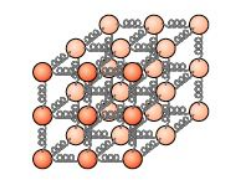 Reakciu tuhej látky na vonkajší silový podnet potom chápeme ako efektívny výraz pre reakciu mriežky atómov na ten silový podnet, nejako takto
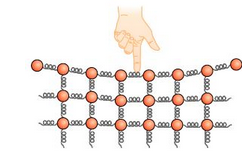 37
Látka ako efektívny objekt
V praxi ale často s vodou pracujeme stále akoby s osobitným „zvieraťom“ voda. Keď inžinier pri návrhu priehrady počíta prúdenie vody v nej, nevníma vec ako pohyb molekúl vody ale ako zmenu stavu zvieraťa „voda“. Píše rovnice „tečenia vody“, ktoré v sebe obsahujú všelijaké mystické „látkové konštanty“ ako hustota, viskozita, koeficient stlačiteľnosti. V princípe by mohol písať rovnice pre všetky molekuly vody. Tie rovnice by obsahovali zákon silového pôsobenia medzi molekulami vody. Ibaže pohybových rovníc by bolo rádovo 1036, lebo toľko je molekúl vody v takej priehrade. Musel by použiť techniku štatistickej fyziky a tá by mu dala v istom priblížení zasa len efektívne rovnice tečenia nového zvieraťa „voda“.

Navyše „molekula vody“ a silové pôsobenie medzi molekulami sú iba efektívne pojmy zjednodušujúce popis správania jadier a elektrónov pomocou kvantovej mechaniky. 

A ani to nie je koniec. Jadro je len efektívny pojem pre systém protónov e neutrónov, ktorý treba popísať pomocou jadrovej fyziky.

A ani to nie je koniec, lebo protón a neutrón sú len efektívne pojmy pre systémy kvarkov.
38
Látka ako efektívny objekt
Porozumenie okolitému svetu sa nám teda hierarchizuje na viacero efektívnych úrovní, pričom na istej úrovni spravidla vystačíme s efektívnou teóriou danej úrovne.

Nie vždy a nie celkom. Efektívny popis atómu vodíka je kvantová mechanika a Coulombov zákon pôsobenie dvoch efektívnych bodových častíc (protónu a elektrónu na seba). Ale keby sme energetické hladiny atómu vodíka chceli rátať príliš presne (na mnoho desatinných miest), musíme poznať rozmery protónu, a keby sme aj tie chceli vedieť veľmi presne, nevystačíme s efektívnym pojmom „protón“ ale potrebovali by sme teóriu štruktúry protónu nižšej (kvarkovej) úrovne.

V praxi teda obvykle vystačíme pracovať s efektívnymi teóriami, ale postup poznania fyziky nám umožní vnímať napríklad „mystické konštanty“ v efektívnych rovniciach ako vypočítateľné v teórii hlbšej úrovne. Tak napríklad v treťom ročníku sa naučíme vypočítať viskozitu vzduchu výpočtom na molekulovej úrovni.

Kŕčovité snaženie sa o výpočet z najhlbších princípov nemusí byť vždy dobrý nápad. Podobne ako prvoprincípový kompliment typu „Slečna, vy ste najkrajšia hrča kvarkov a elektrónov, akú som doteraz poznal!“ nemusí vyvolať pozitívnu reakciu.
39
Pružnosť – efektívny popis deformácie tuhej látky
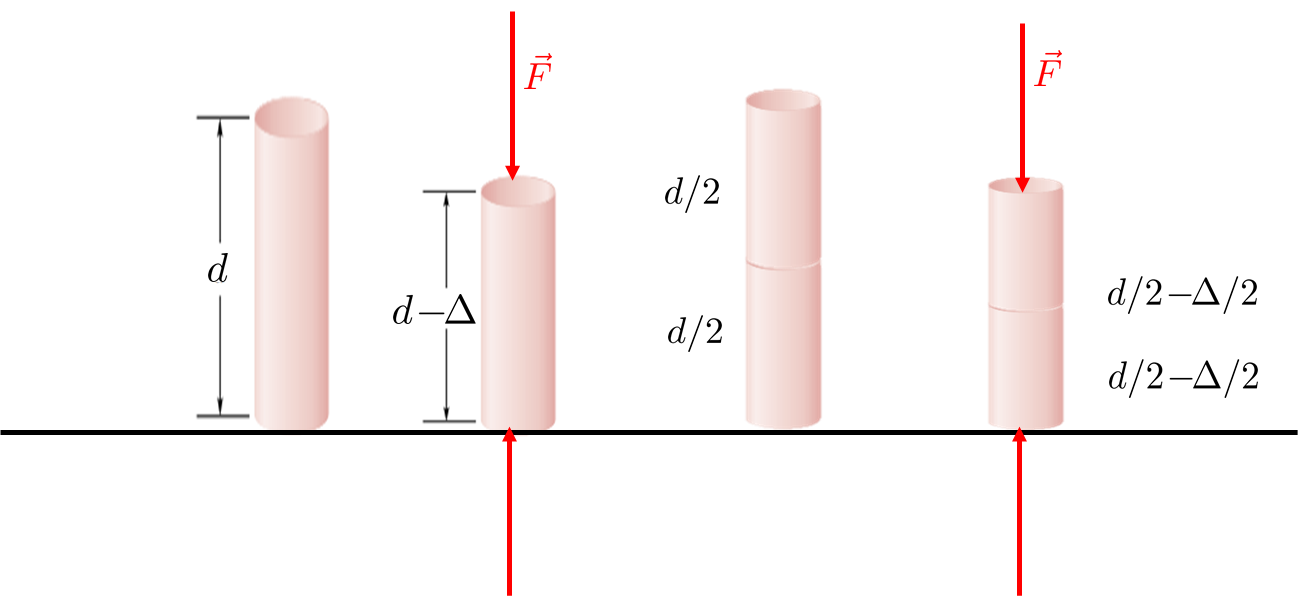 reakcia podložky, nosník stojí, teda reakcia podložky musí byť rovnako veľká ako zhora pôsobiaca sila
40
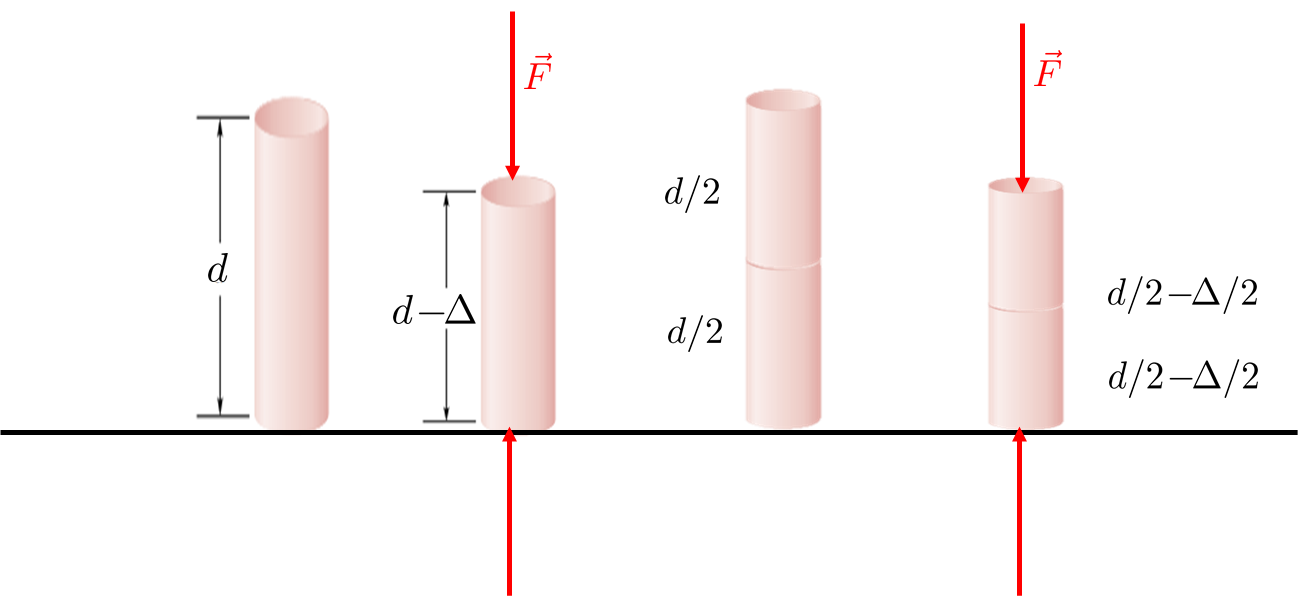 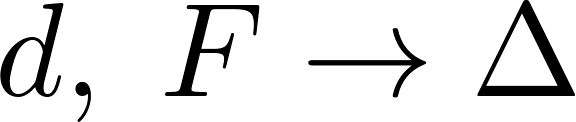 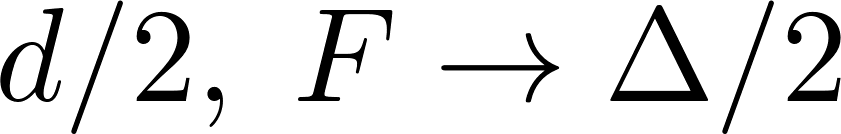 + predpoklad linearity (lineárny vzťah medzi silou a deformáciou sa volá Hookov zákon):
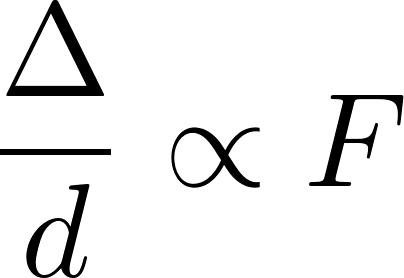 relatívna deformácia je úmerná sile
41
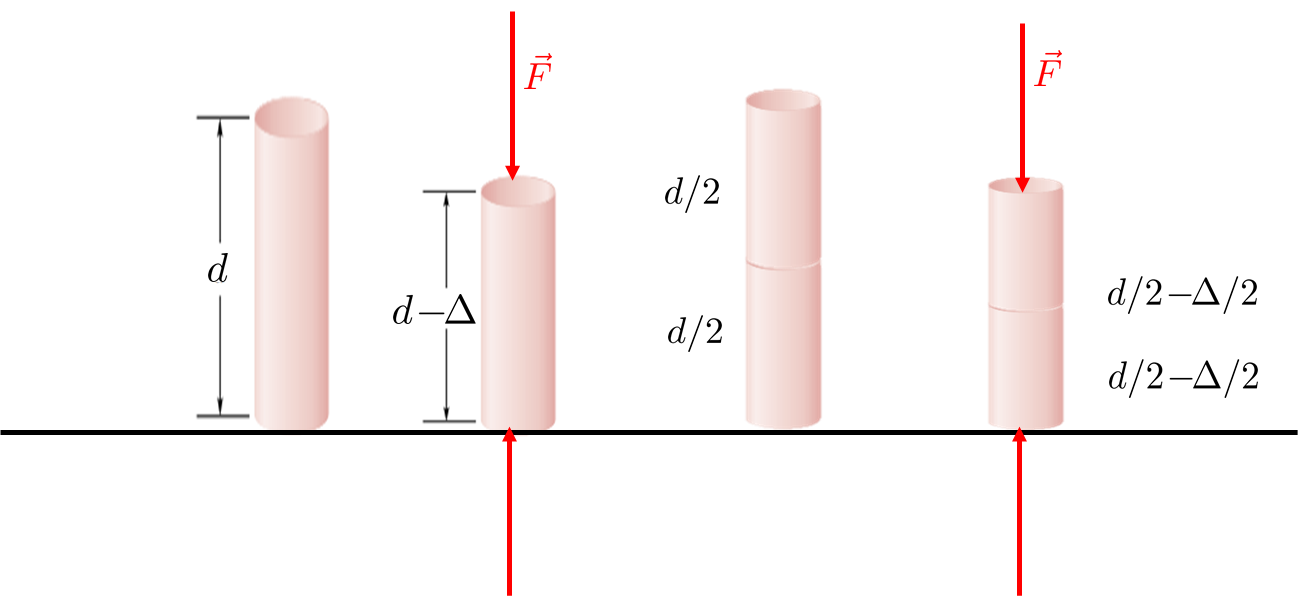 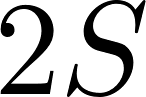 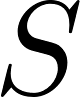 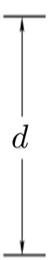 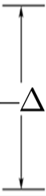 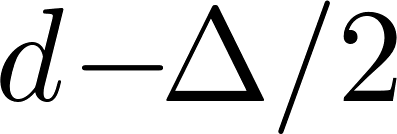 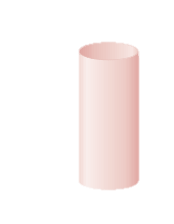 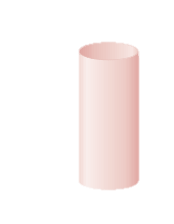 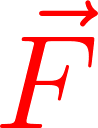 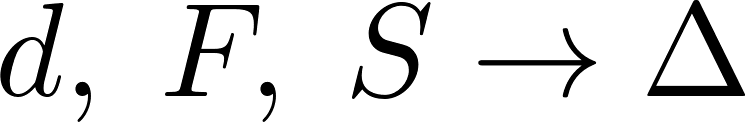 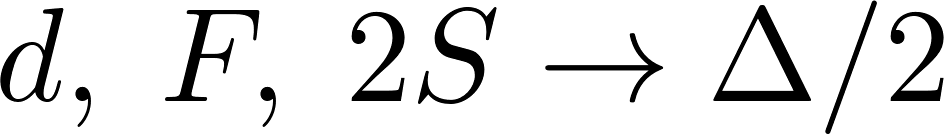 Relatívna deformácia je úmerná napätiu (sila na plochu).
V tomto prípade je sila kolmá na uvažovanú plochu, takému napätiu sa hovorí tlak. Keby sila mala opačný smer, hovorili by sme ťah.
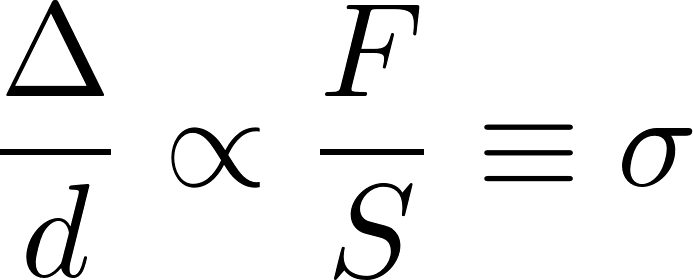 42
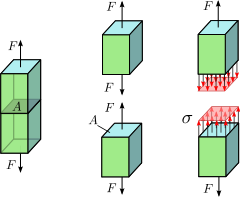 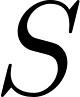 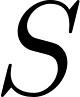 Na tom to obrázku je príklad namáhania nosníka ťahom. Napätie sa prenáša dovnútra nosníka. Ak si ho predstavíme ako zložený z dvoch častí, potom celková sila na hornú časť musí byť nulová, lebo objekt stojí, preto sa vnútorné sily ustália tak, že spodná časť pôsobí na hornú rovnakým ťahom ako  je vonkajší ťah na hornú podstavu. Podľa akcie a reakcie preto aj horná časť musí pôsobiť na spodnú rovnakým ťahom, teda takým istým ako je ťah na hornú podstavu. Napätie sa teda v látke prenáša, na myslenú plochu vnútri nosníka pôsobí rovnaké napätie ako je vonkajšie napätie.
43
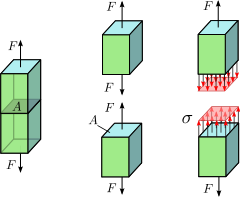 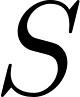 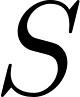 Hovoriť o napätí na vnútornej ploche v nosníku nie je len teoretická abstrakcia, to napätie sa dá naozaj merať vhodným tenziometrom.
Tenziometer môže pracovať napríklad na báze piezoelektrického javu (ale aj na iných princípoch).
Ak piezoelektrický kryštál umiestnime medzi dve kovové platne akoby dosky kondenzátora a podrobíme tlaku, na doskách môžeme namerať napätie úmerné tlakom vyvolanej relatívnej deformácii. Tenziometer teda vlastne meria deformáciu ale tá je úmerná mechanickému napätiu.
Na fotografii sú komerčné tenziometre. Taký tenziometer môžeme v princípe umiestniť vnútri nejakého objektu, napríklad zaliať do betónu a na vyvedených vodičoch merať elektrické napätie a teda relatívnu lokálnu deformáciu či mechanické napätie.
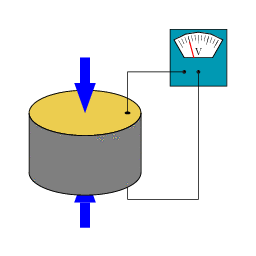 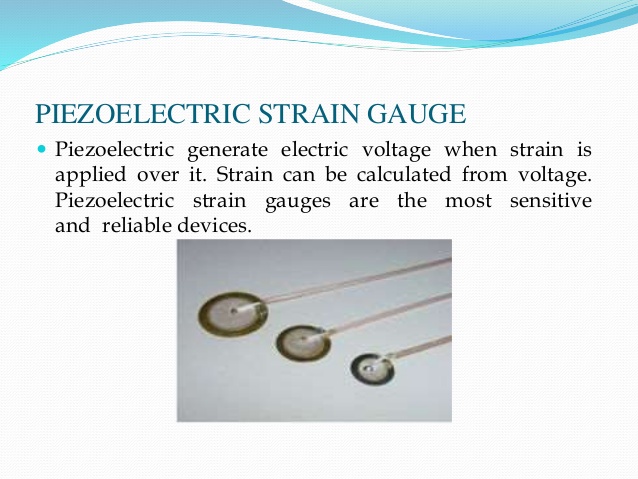 44